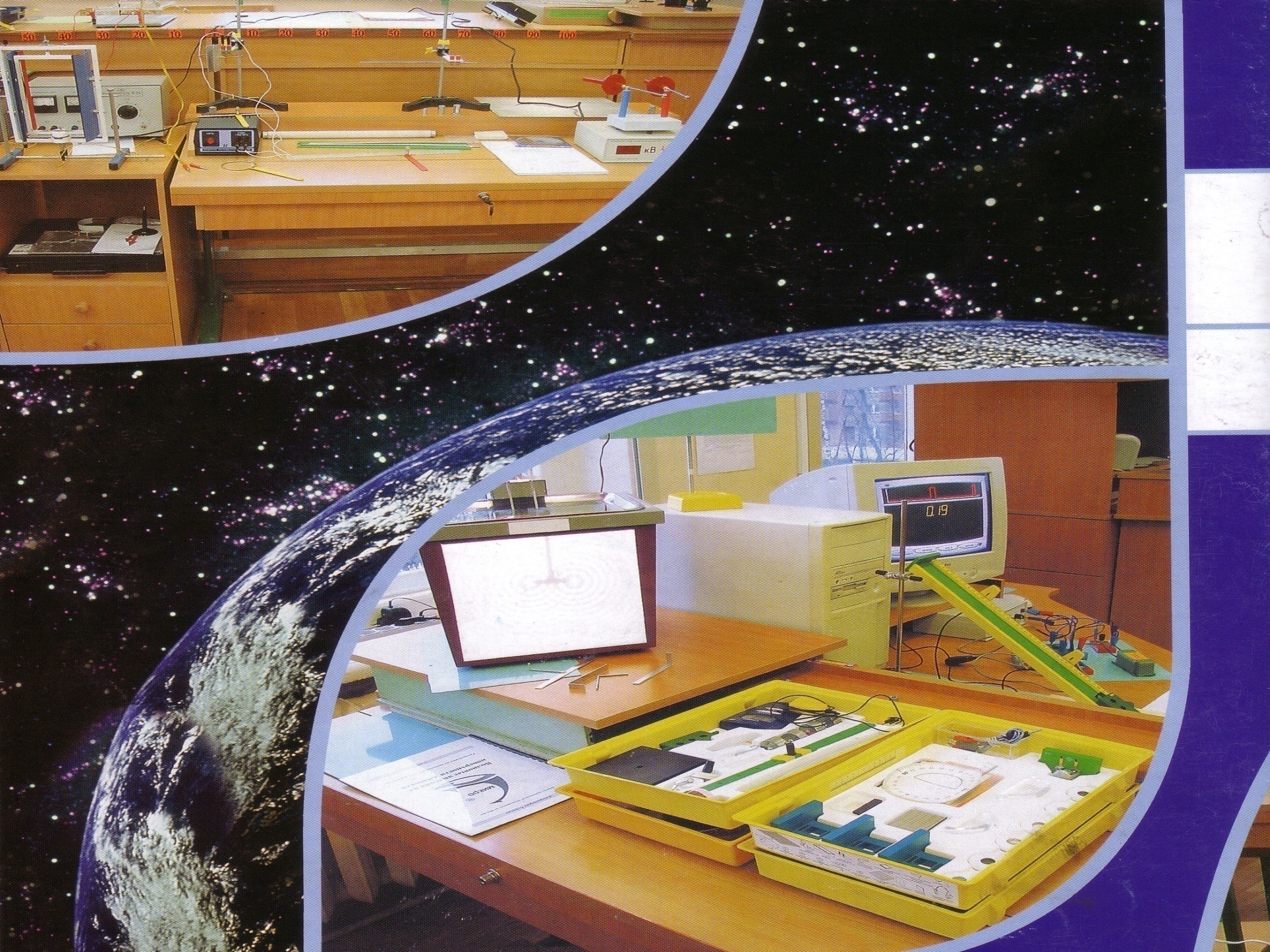 Использование электронных учеников  по физике для повышения качества  образования при введении ФГОС
Учитель ГБОУ гимназии № 1272 Гриднева Е.В
Москва
Кому нужен электронный учебник?
всем учащимся  при любой форме обучения
облегчает понимание изучаемого материала за счет иных, нежели в печатной учебной литературе, способов подачи материала: индуктивный подход, воздействие на слуховую и эмоциональную память и т.п.;
допускает адаптацию в соответствии с потребностями учащегося, уровнем его подготовки, интеллектуальными возможностями и амбициями;
освобождает от громоздких вычислений и преобразований, позволяя сосредоточиться на сути предмета, рассмотреть большее количество примеров и решить больше задач;
предоставляет широчайшие возможности для самопроверки на всех этапах работы;
выполняет роль бесконечно терпеливого наставника, предоставляя практически неограниченное количество разъяснений, повторений, подсказок и проч.
Виды электроных учебников
Энциклопедии или CD дисков-сборников электронных наглядных пособий по физике (фирмы «КИРИЛЛ И МЕФОДИЙ», совместный диск «Образование» фирм 1С и «Дрофа», фирмы «Физикон»);
   Материалы  для тестов и 
Виртуальнные лабораторные работы
Электронные учебники  на дисках
В своей работе на уроках физики применяю следующие программные продукты
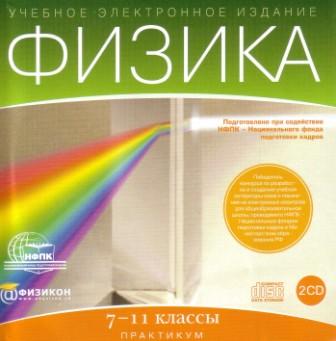 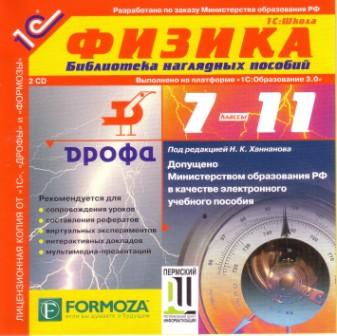 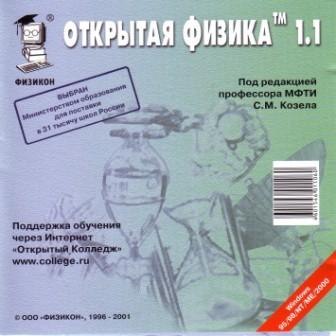 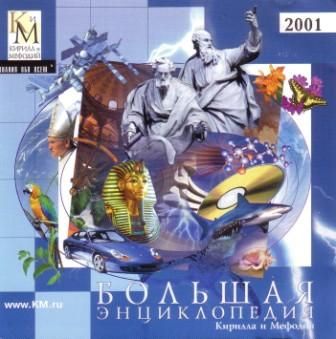 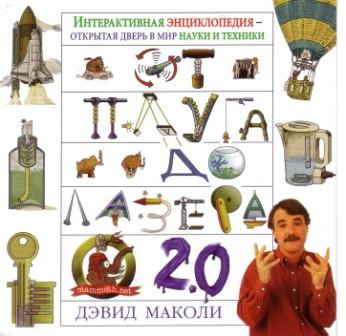 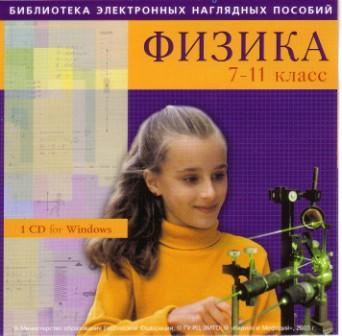 Я применяю эл. учебник для:
повышения интереса изучения физики детьми;
создания другой информационной среды
повышения качества знаний;
решения  множества дидактических, организационных и методических  задач.
организации работы со способными детьми, по самообразованию  заинтересованного ученика .
дополнительной работы со слабыми детьми
индивидуализации и дифференциации обучения.
 для развития способностей и навыков  самообучения.
Конструктивные элементы для создания эл. учебника
Авторская среда - позволяет учителю  самому формировать учебные материалы электронного учебника.
Тесты позволяет получить объективную картину знаний, умений и навыков, которыми владеет учащийся. 
Энциклопедия  дает  полную информацию по теме   в соответствии со стандартом образования. 
Креативная  среда -позволяет организовать коллективную работу учащихся над проектом
Задачник- позволяет показать решение  разноуровневых  задач по физике.
Невербальная среда-  наделяет электронный учебник чертами живого учителя, т. е.создает иллюзию живого общения учителем.
Общие этапы создания электронных учебников
. 
Определение целей и задач учебника. 
Разработка структуры электронного учебника. 
Разработка содержания по разделам и темам учебника. 
Подготовка сценариев отдельных структур электронного учебника. 
Программирование. 
Апробация. 
Корректировка содержания ЭУ по результатам апробации. 
Подготовка методического пособия для пользователя.
Источники
http://revolution.allbest.ru/programming/00060052_0.html
http://www.den-za-dnem.ru/page.php?article=166
http://www.websib.ru/ites/2003/06-01.htm 
http://www.rusedu.info/Article13.html
http://teacherdo.ru/index.php?option=com_wrapper&view=wrapper&Itemid=53
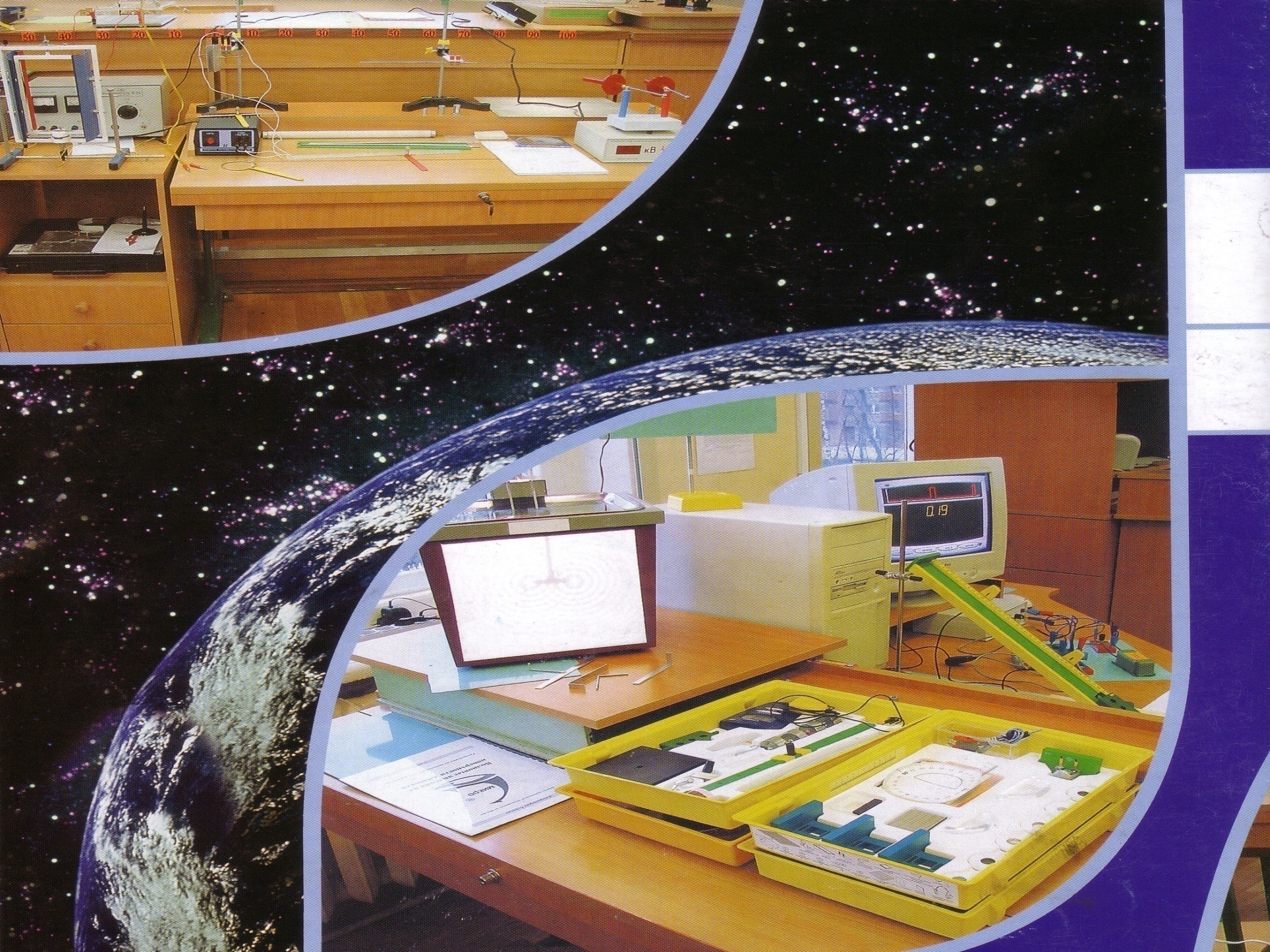 Спасибо за внимание!